World History: 1500-Present
Fall 2012
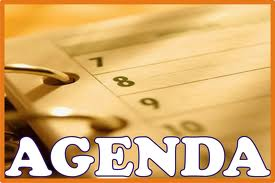 Agenda
Objectives
Welcome PowerPoint
Class Instructions
Pre-Test 
Textbook
History Activity
Objectives
Understand Mr. Allen’s rules and expectations of World History

Describe what history is and how it is written.
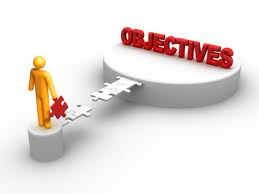 Welcome
VERY EXCITED TO BE BACK AT SCHOOL!!
Short Video
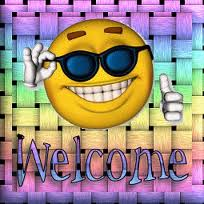 Requirements:
Respect
Class Participation
Materials
Homework
Test and Quizzes
You will like Mr. Allen if….
You come to class on time

You participate in class discussion

You have a positive attitude

You keep an open mind

If you put forth effort!!
You will hate Mr. Allen if…
You are not teachable

You have a bad attitude

You know it all already

You are late

If you do not try
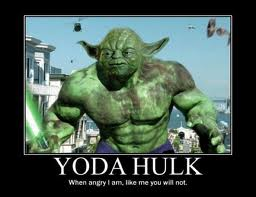 IMPORTANT REMINDER!!!!
I AM NOT YOUR FRIEND

I AM NOT DUDE

I AM NOT YOUR BRO, BRA, BROTHER, or anything of the like

I AM YOUR TEACHER.
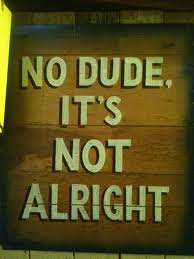 REMINDER CONTINUED
If you talk about doing illegal things I will report you

Why?
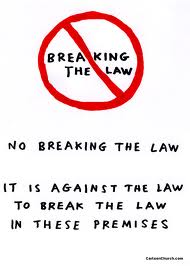 Handout Class Instructions
Hand out Textbook
Discuss
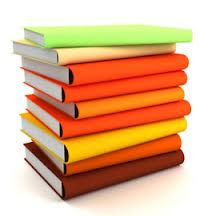 Activity
Pair up

Each person must write answers to the questions
Activity
Imagine that you are the principal of a school and you just found out that there was a fight in the lunchroom during lunch. You’ve asked many students and teachers who witnessed the fight to write down what they saw and who they think started the fight. Unfortunately, you have received many conflicting accounts that disagree not only as to who started the fight, but also as to who was involved and when the fight even started. It’s important to remember that NO ONE is just plain lying.
Answer the Following
Why would there be different stories of the event if no one is just plain lying?

What are the different types of people who might have seen this fight? 

What might make one person’s story more believable or plausible than another person’s?
Debrief/Things to discuss
Why might people see or remember things differently?

Who has an interest in one kid getting in trouble instead of another kid? Who was standing where? Could they see the whole event?

The plausibility of the stories themselves (e.g., issues of exaggeration and how the stories fit into what is known about the students’ prior histories). Is the story believable, trustworthy?
Debrief Continued
Time: Do stories change over time? How might what we remember right after the event differ from what we remember a week later? Does time make the way someone remembers something more or less trustworthy?

Physical Evidence: what kinds might have an effect on what you believe: bruises, missing objects, etc.
What is History?
All of these things apply to history: How events are interpreted, remembered, explained, and judged to be trustworthy. Studying history involves considering people’s perspectives and biases; evidence; trustworthiness. Similar to the principal, historians trying to figure out what happened in the past.